Figure 5. PD differences between torque onset and offset. We selected neurons, which were tuned both at onset and ...
Cereb Cortex, Volume 22, Issue 8, August 2012, Pages 1904–1914, https://doi.org/10.1093/cercor/bhr267
The content of this slide may be subject to copyright: please see the slide notes for details.
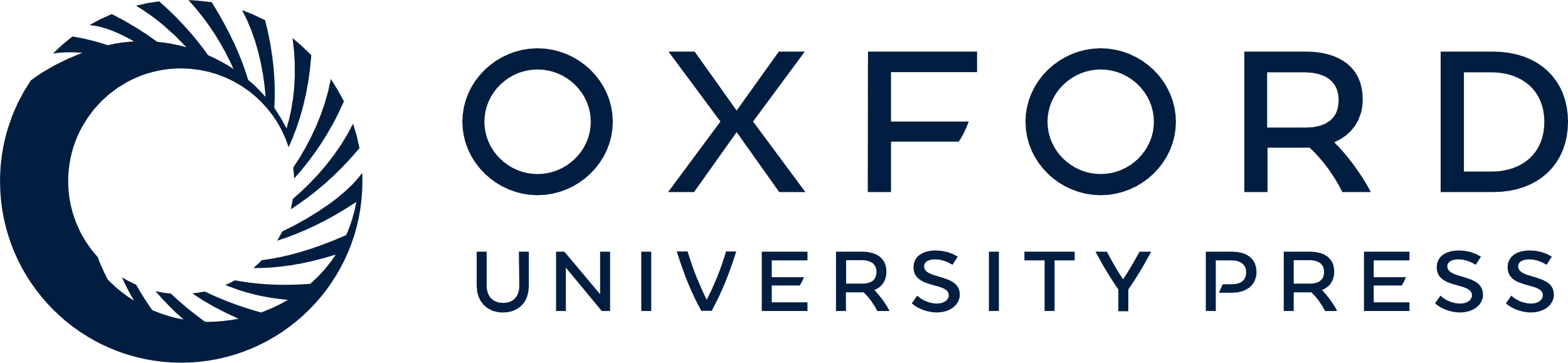 [Speaker Notes: Figure 5. PD differences between torque onset and offset. We selected neurons, which were tuned both at onset and offset of torque and plotted the distributions of single neuron PD differences (dPDs) between these 2 epochs. The polar histograms show that for cortical neurons (a) the dPDs tended to concentrate around 180°, whereas for spinal neurons (b), these values were closer to zero. Numbers in gray next to each polar histogram denote the scale (in counts) for each plot. (c and d) Illustrations showing for cortical and spinal neurons with the same PD during toque onset (target 2—dark gray) what would be their preferred target at torque offset. For convenience, targets are numbered from 1 to 8. Torque onset and offset are denoted with dashed lines and arrows. Note that for cortical neurons (c), maximal firing during torque offset would be when monkeys shift the cursor from the opposite target (target 6) back to center. In contrast, spinal neurons (d) with the same PD at torque onset are expected to be have maximal firing rate during torque offset when monkeys shift the cursor from the preferred target (target 2) back to center.


Unless provided in the caption above, the following copyright applies to the content of this slide: © The Author 2011. Published by Oxford University Press. All rights reserved. For permissions, please e-mail: journals.permissions@oup.com]